Crte i vrste crta
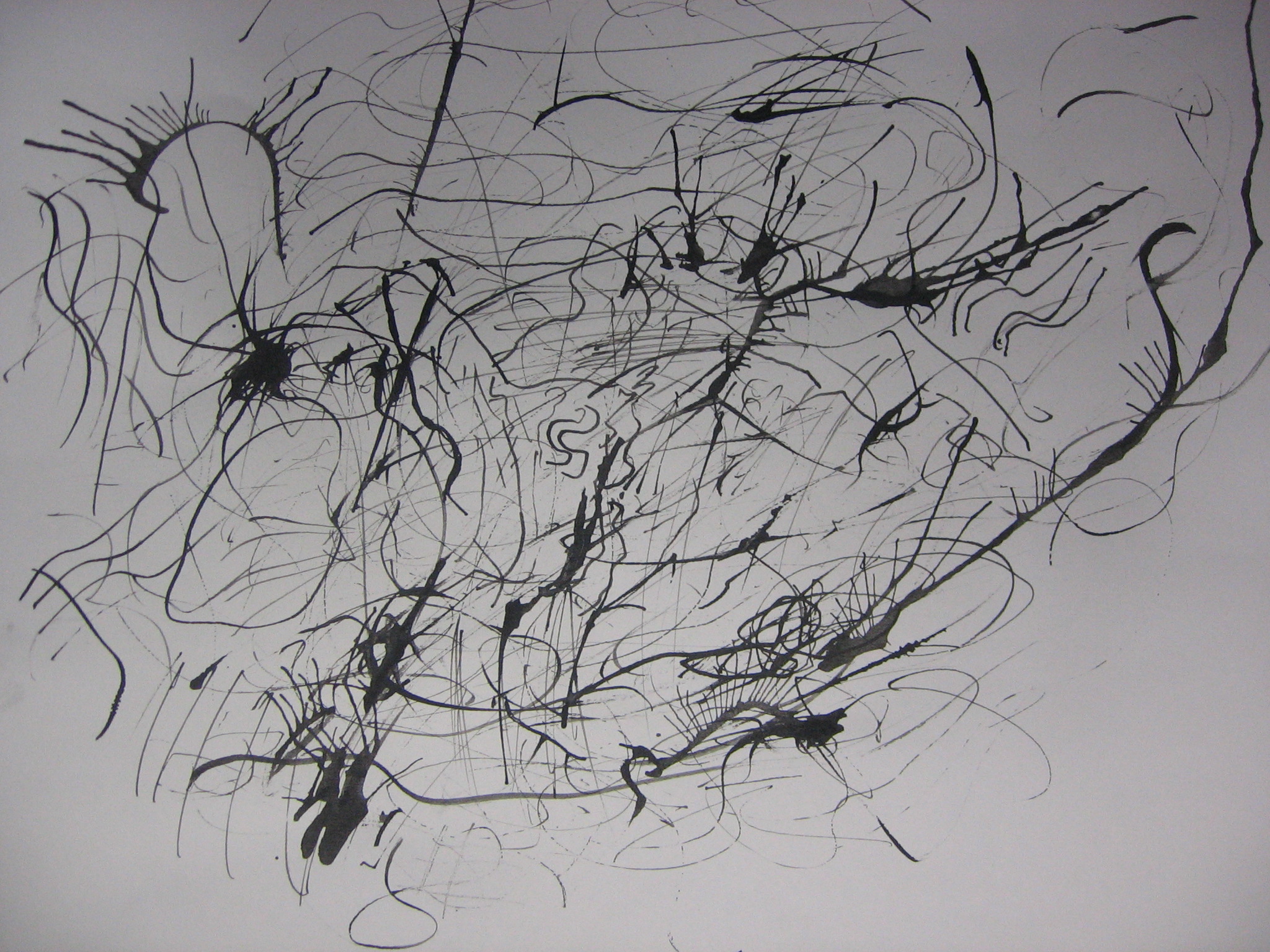 Mario Gavran, OŠ Julija Kempfa, Požega
Što je crta?
Kako ona nastaje?
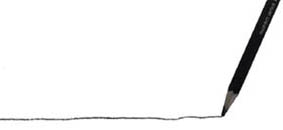 .
.
.
.
.
. . . . . . . . . . . .
.
.
.
.
.
.
.
.
.
.
.
.
.
.
Osoba koja crta zove se CRTAČ.
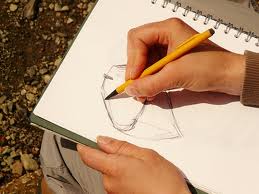 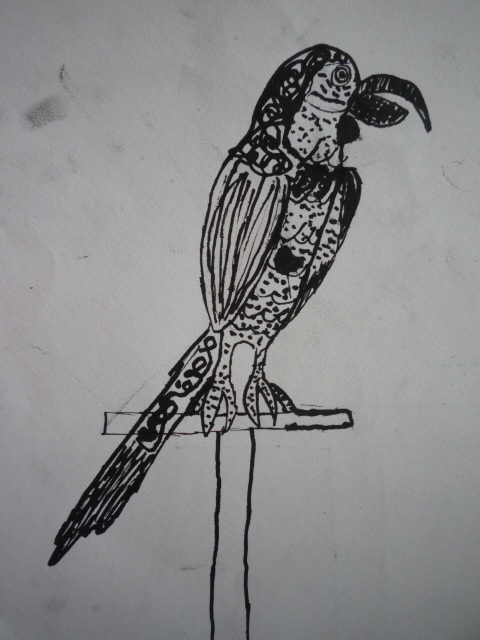 Crtač crta CRTEŽ.
Vrste crta?
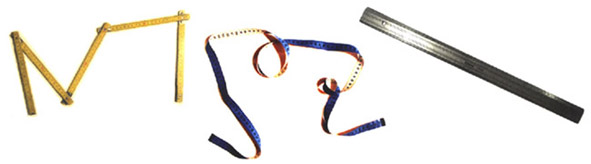 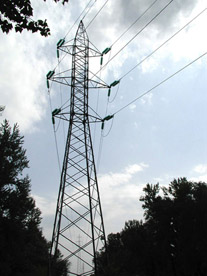 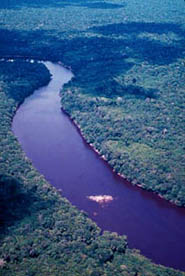 Crte mogu biti:
RAVNE
IZLOMLJENE
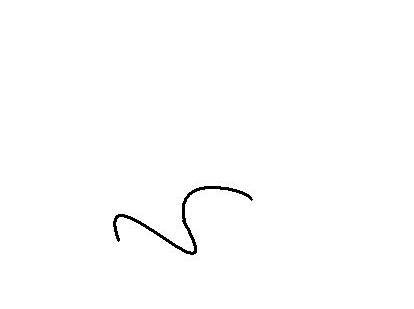 ZAKRIVLJENE
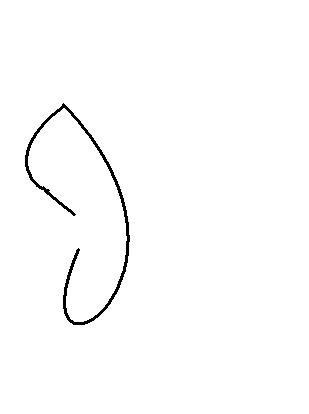 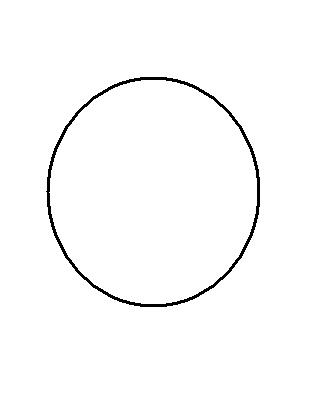 OTVORENE
ZATVORENE
U čemu je razlika?
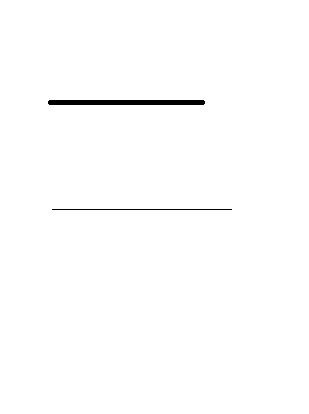 DEBELA
TANKA
O čemu ovisi debljina crte?
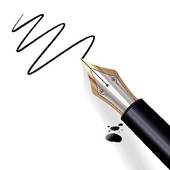 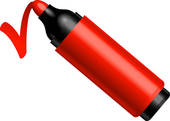 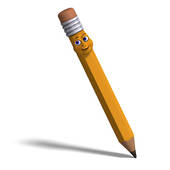 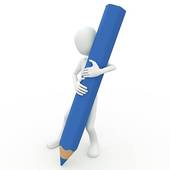 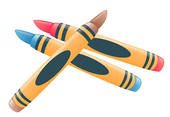 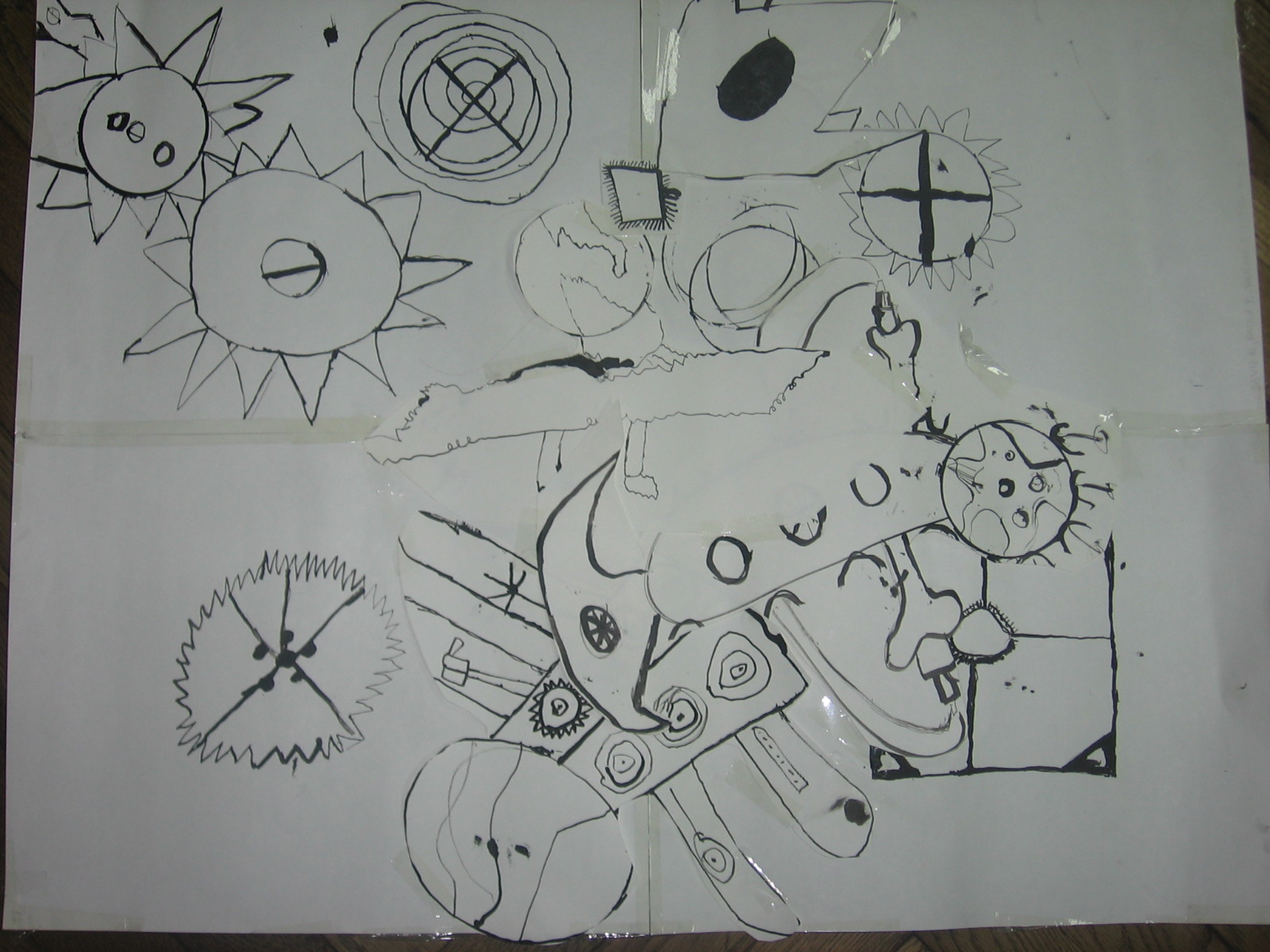 Kakve crte vidiš?